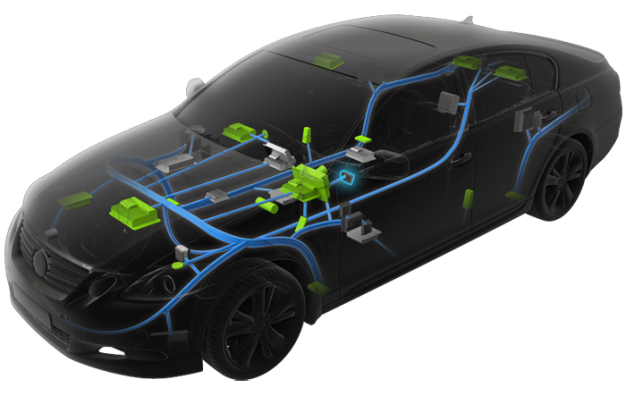 Physical system
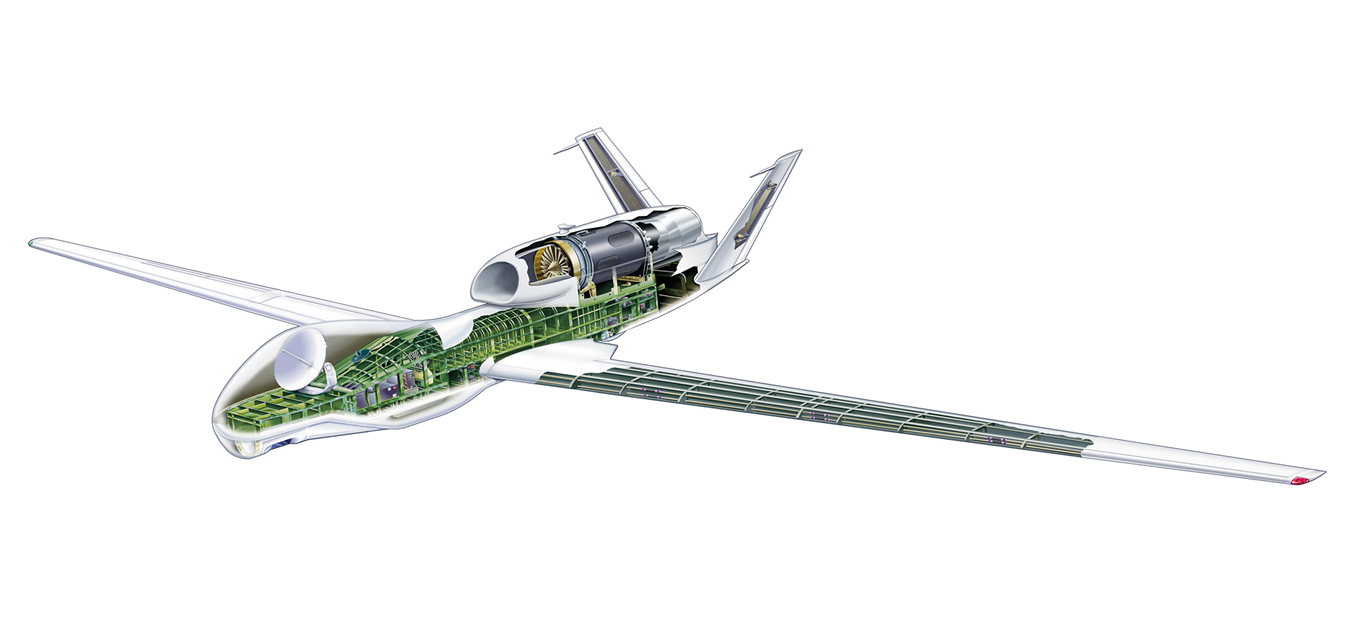 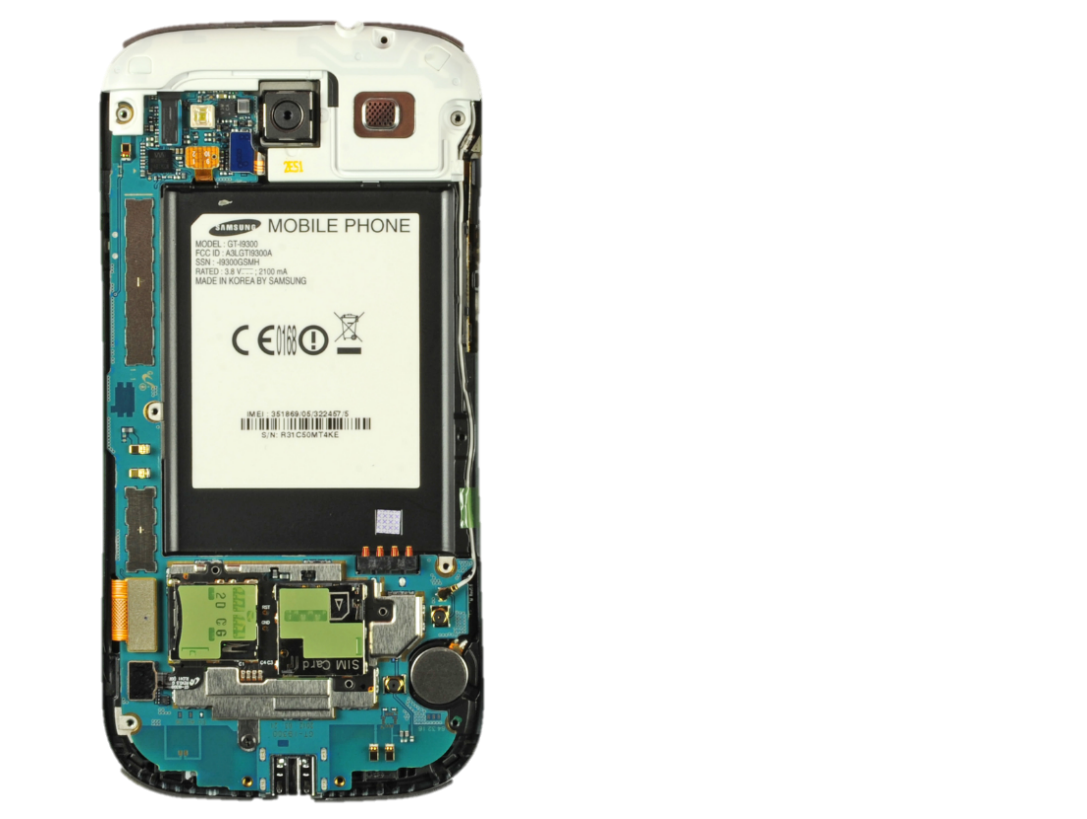 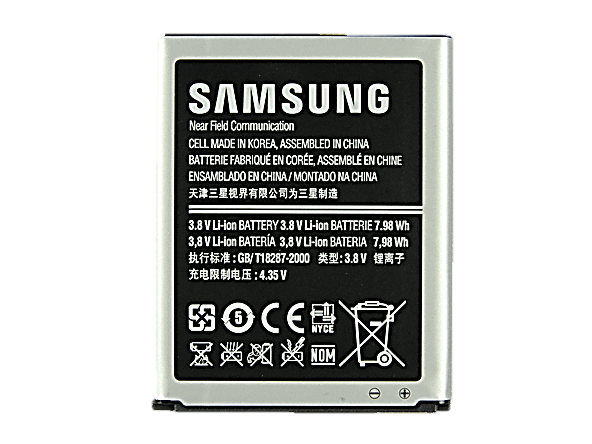 Ambient
Battery
Total Power
Consumption
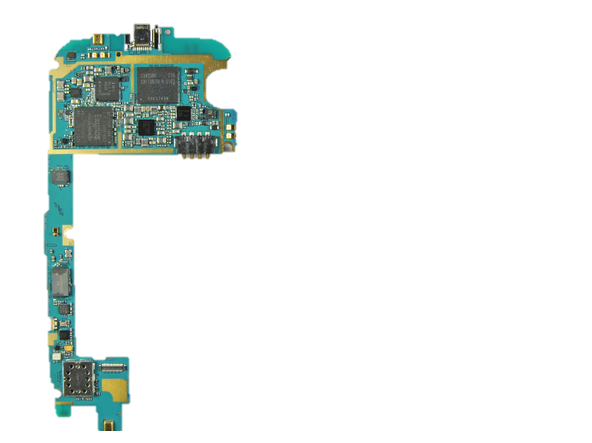 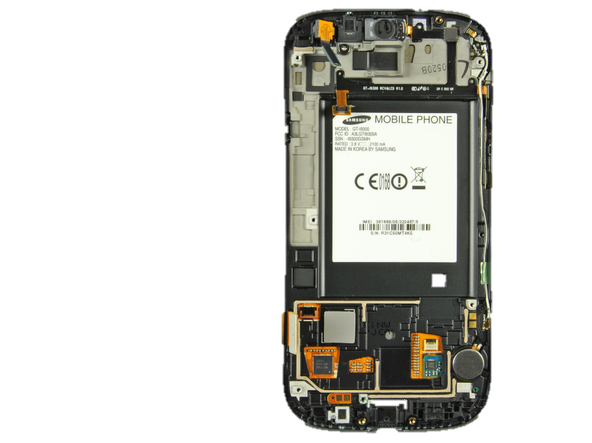 Thermal Management of Cyber Physical Systems
CNS-1329702
Battery thermal sensor
CPS 1: Vehicle ECUs
TEC Thermal sensor
Thermoelectric cooler
Cooling Current
Integrated heat spreader
Application Processor
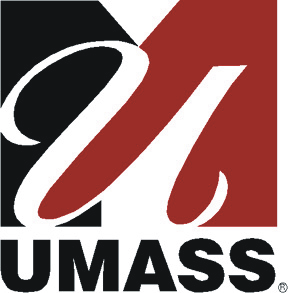 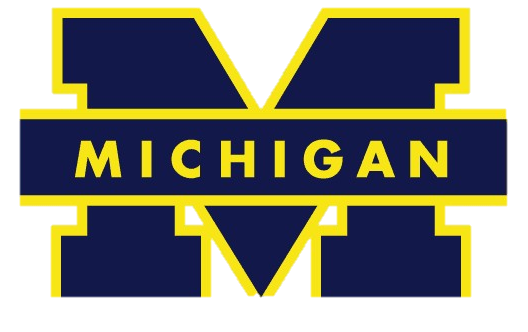 On-chip Thermal sensor
DVFS
CPS2: Mobile system
CPS3: UAV system
Kang G. Shin,  Ella Atkins (UMich); 
C.Krishina, Israel Koren (Umass); Shige Wang (GM)
Ambient
Cyber space
Temperature Prediction
Reliability Cost Function
Motivation
High temperature and/or temporal/spatial gradient
→ System faults↑ Lifetime↓
Mathematical Optimization
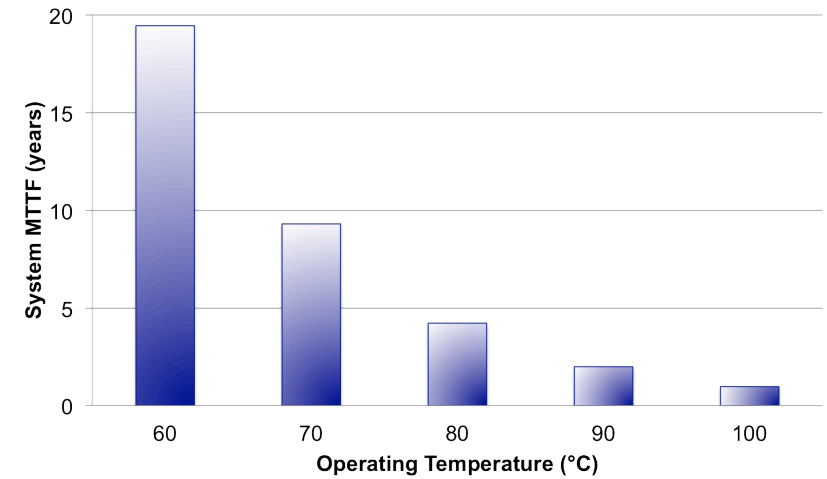 Reliability
Utilization
Exponential
Exponentially decreasing lifetime
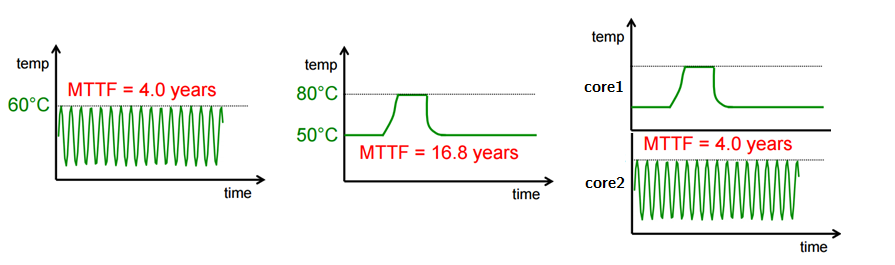 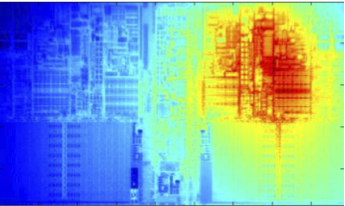 MTTF↓
Dynamic Thermal Management
Thermal cycling
Thermal hotspot
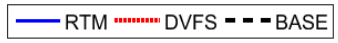 CPS 1: Vehicle ECUs
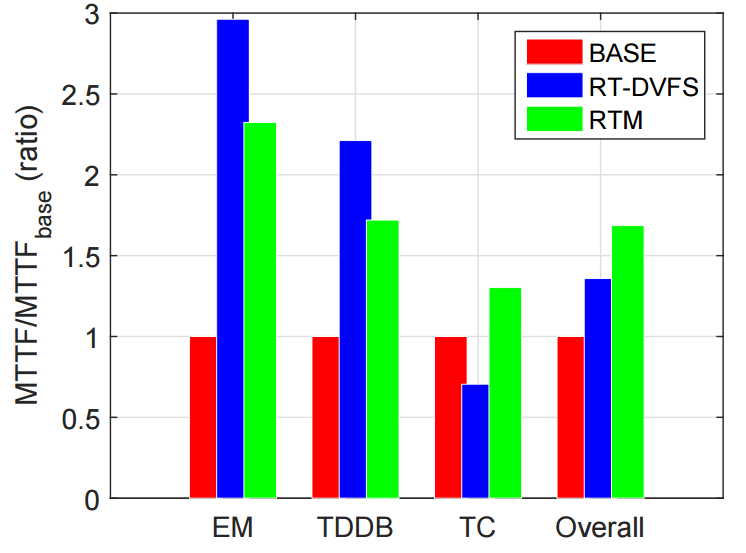 Task characterization
Thermal prediction
Maximizing utilization
Utilization 32% ↑  Lifetime 63% ↑
CPS 3: Small Unmanned Aircraft System
CPS 2: Mobile System
Optimize multi-objective mission performance
Minimize component thermal degradation
Model thermal dependency
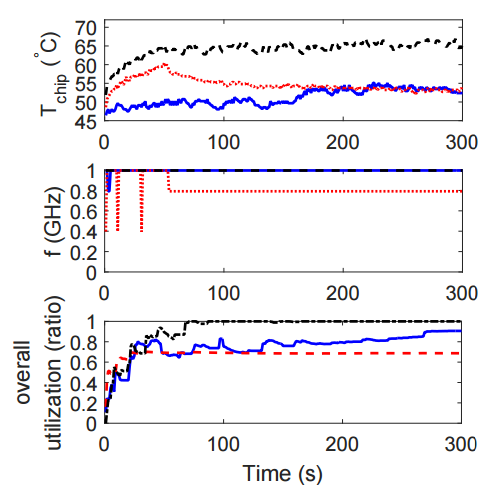 CPU-batterythermal coupling
Minimizing power
Real-time deadline Thermal constraints
Performance/J ↑ 13%
Temperature and utilization trace
Mean-time-to-failure reliability
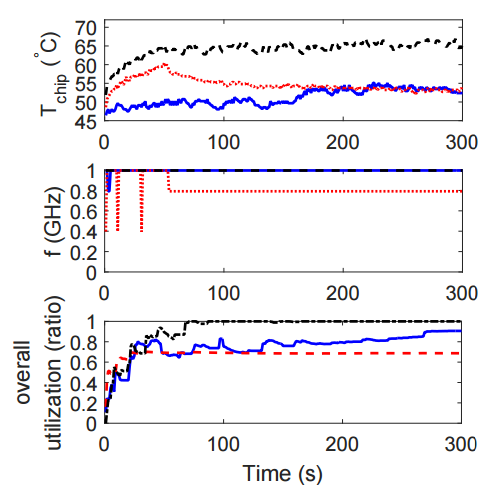 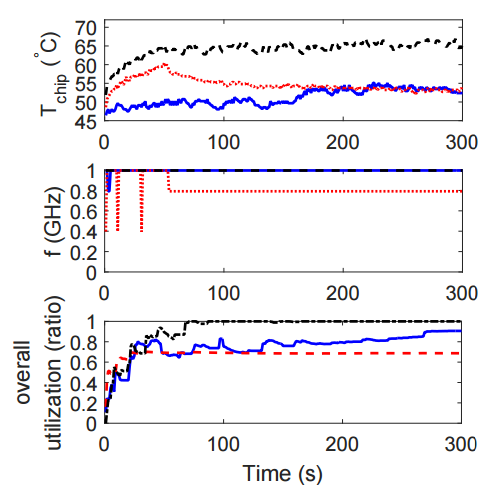 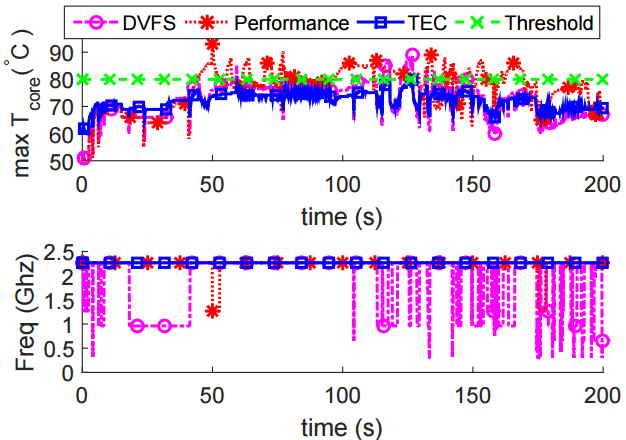 Mobile System Thermal Interactions
Thermal reliability vs Performance
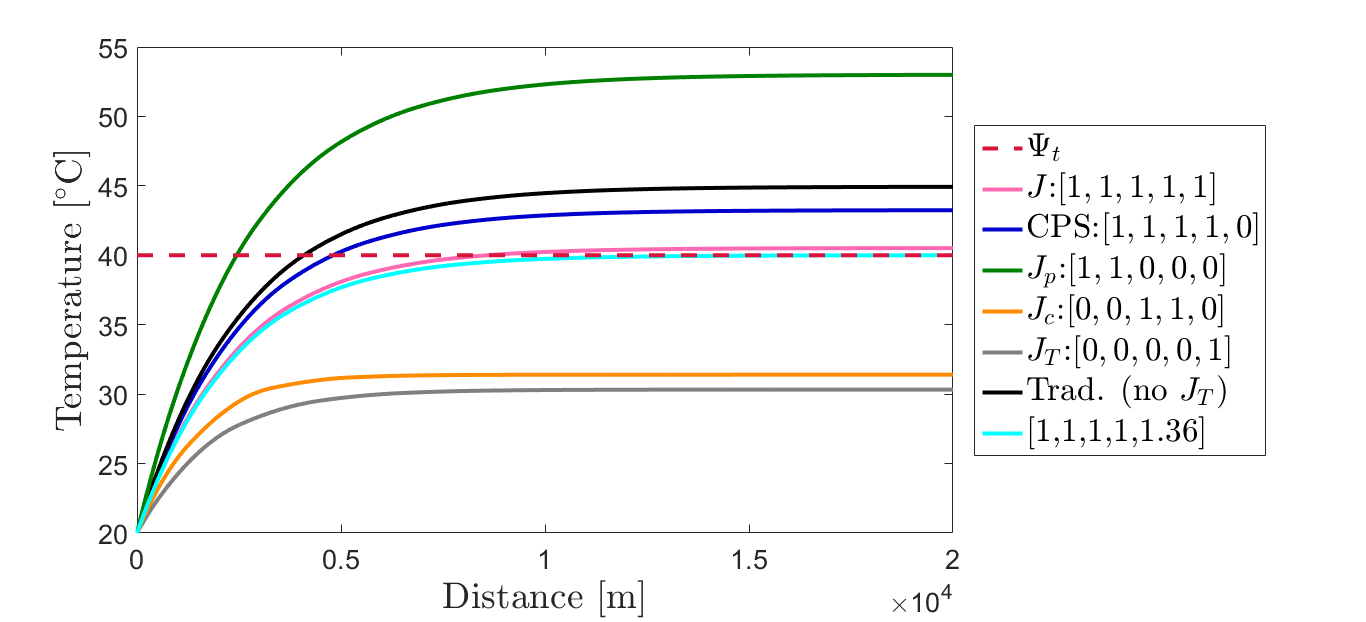 energy
time
utilization
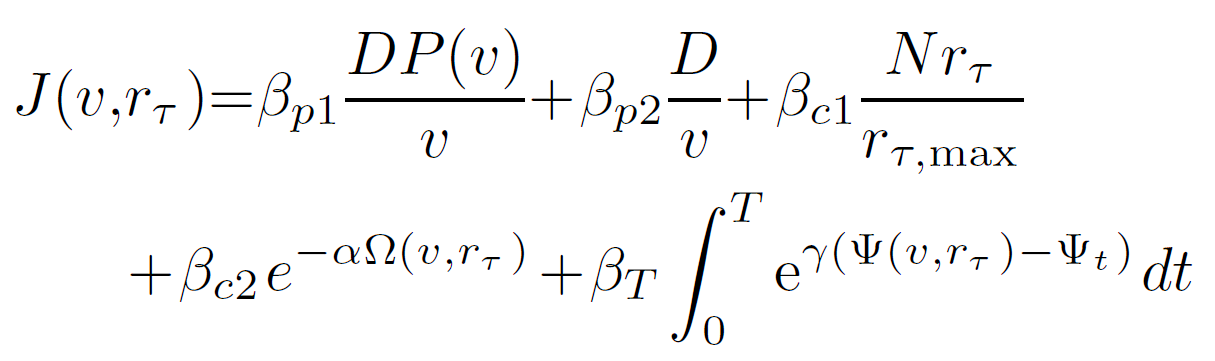 Multi-objective Optimization of UAV mission
information
Thermal reliability